Lecture-7_ 31 Aug 2020
Pressure Measurement Devices
8/31/2020
Dr V K Sachan
1
Barometer
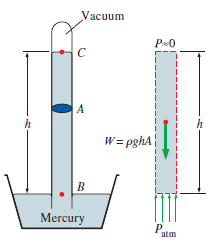 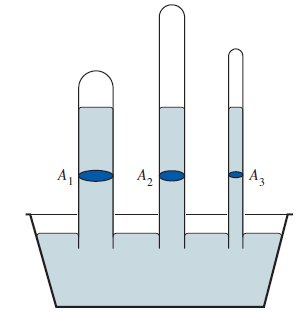 Torricelli's tube -inverted glass tube with one end open
Height of column is independence of size and shape of tube

Standard atmospheric pressure = 760 mmHg = 760 torr =29.9 in Hg = 1.01325 bar =101.325 kPa = 14.69 psia = 1.033 kgf/cm2
8/31/2020
Dr V K Sachan
2
Manometers and Pressure Guages
U-Tube Liquid Filled Manometer
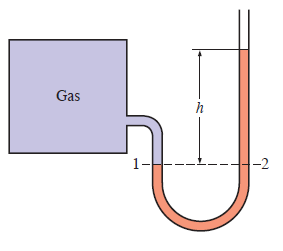 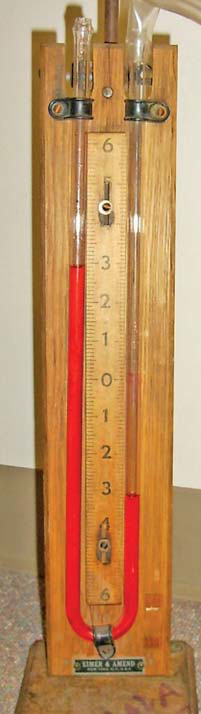 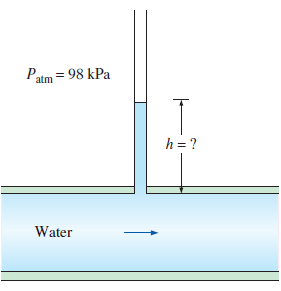 Straight tube piezometer
8/31/2020
Dr V K Sachan
3
Mechanical Pressure Gages
Bourdon Tubes for Dial Type Pressure Gages
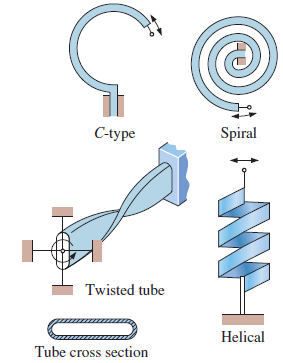 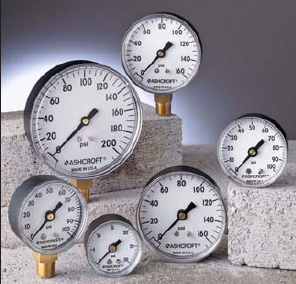 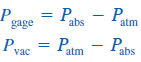 8/31/2020
Dr V K Sachan
4
Manometry
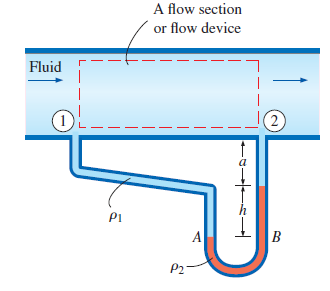 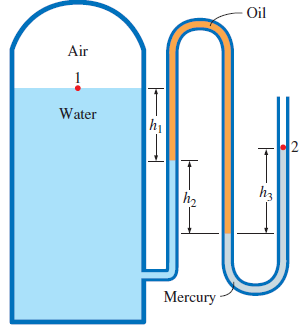 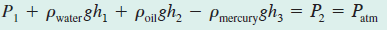 8/31/2020
Dr V K Sachan
5
Density Measurement
Hydrometer (eg. Lactometer for milk density)
For water
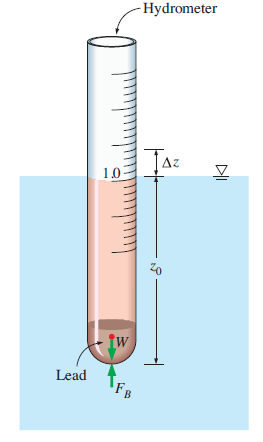 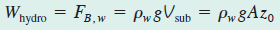 Mark for water
For given liquid
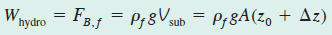 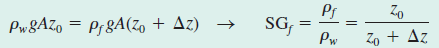 8/31/2020
Dr V K Sachan
6